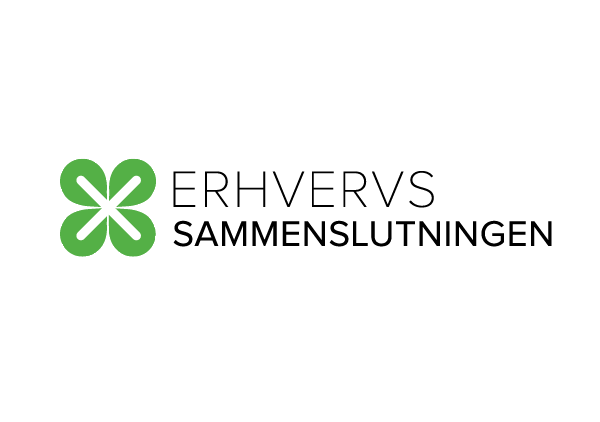 NETVÆRKSMØDE
Præsentation af dine værdier og udbytte er vejen til at blive den dygtige netværker
18. Marts 2025
Erhvervssammenslutningen
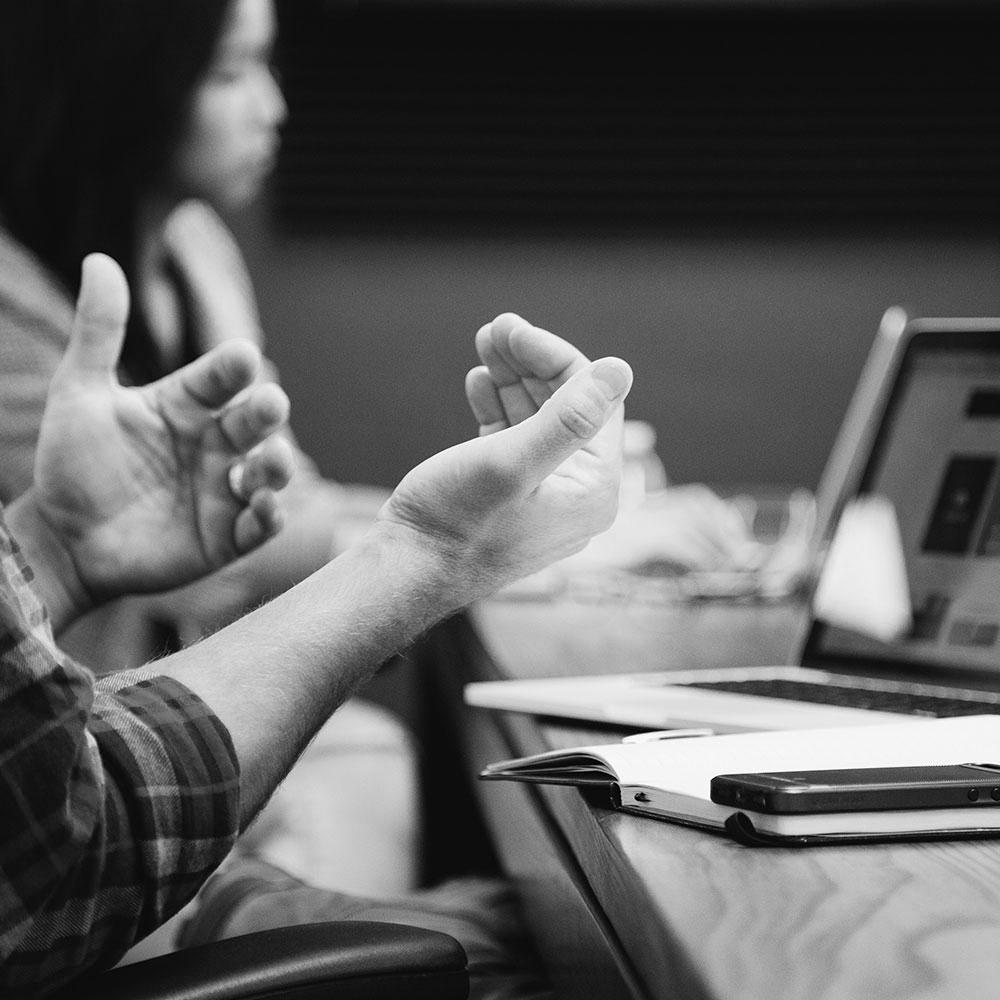 Hvorfor er det vigtigt at forstå og 	kommunikere sine værdier i et netværk?
Erhvervssammenslutningen
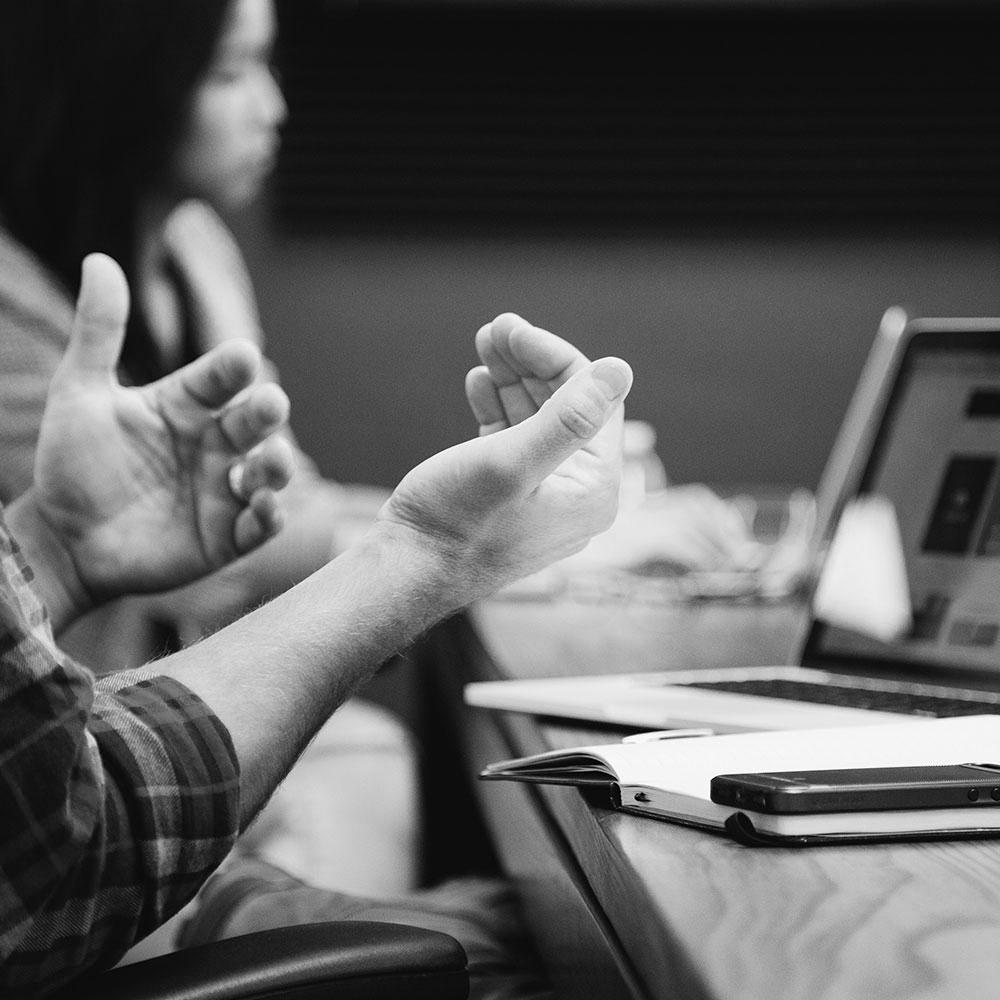 Hvad Skaber Værdi i Din Præsentation? 	- Den autentiske fortælling vs. Produktbeskrivelsen
	- Hvordan kan du vise dine værdier i din præsentation?:
	- Relaterbar og engagerende
	- Køber modtager ”skiltet på døren” eller personen?
Erhvervssammenslutningen
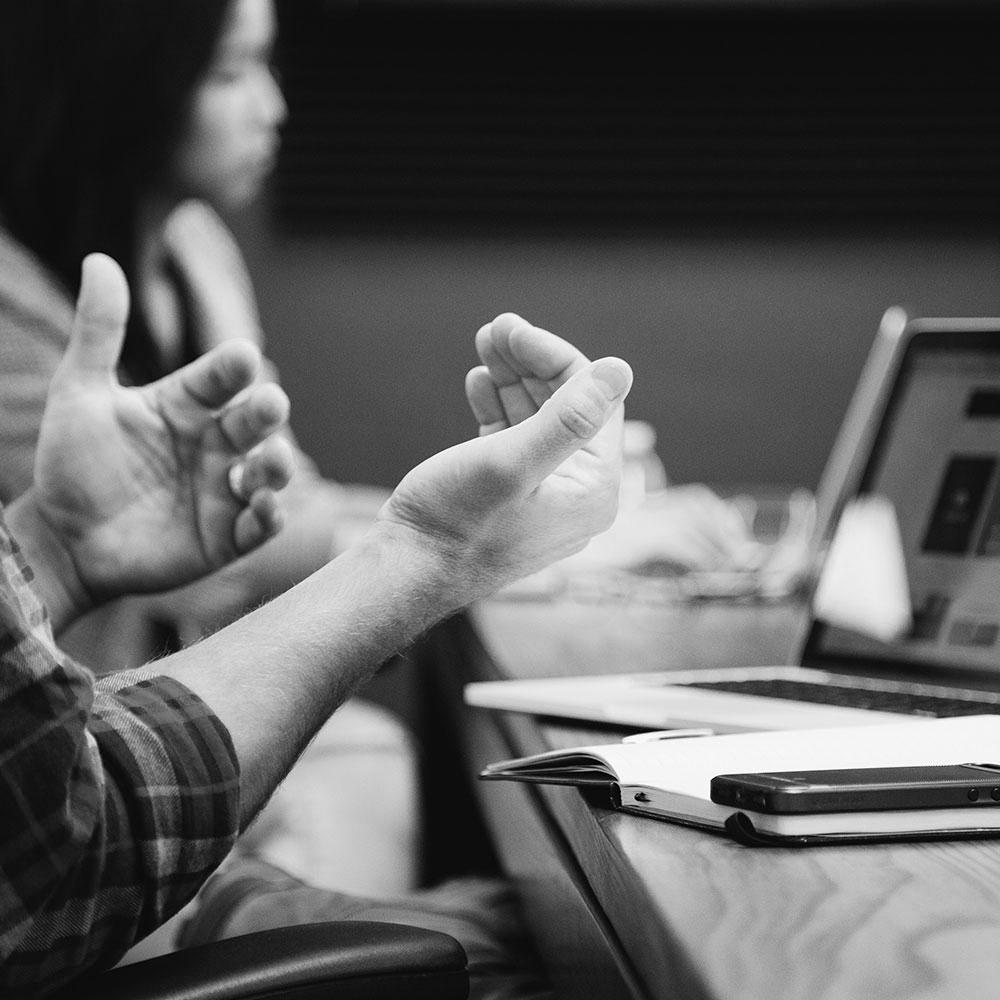 Hvad gør at vi husker en præsentation?
Erhvervssammenslutningen
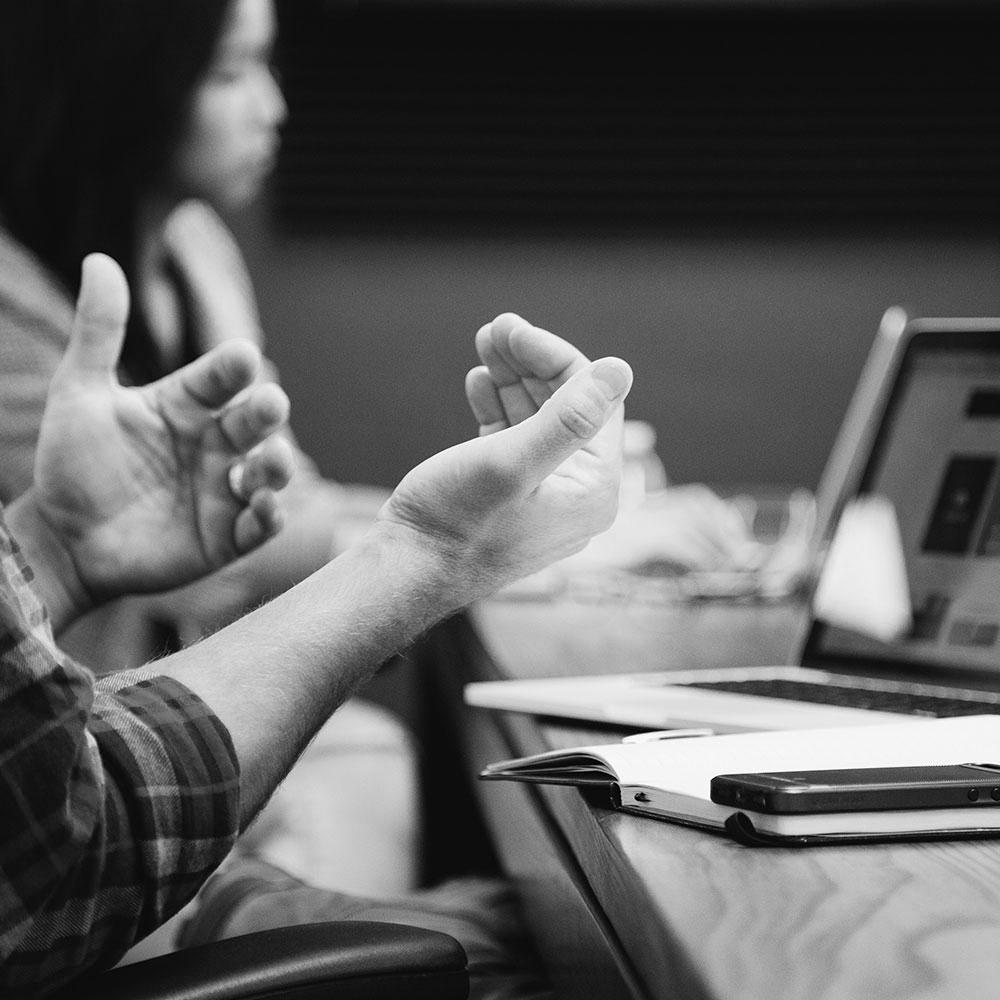 Hvad gør at vi husker en præsentation? 	- Interessant og fangende
	- Levende og ikke standard:
	- Adskiller sig fra ”mængden”
	- Vi skal skabe ambassadører, ikke købere
Erhvervssammenslutningen
Skab Værdi i din Præsentation (Grupper af 4 personer)
Hvordan kan du gøre din historie både kort og 	    	engagerende, så folk husker den?
	Hvilket udfordringer løser du og din virksomhed, og hvorfor 	er det vigtigt for dine kunder? 

	Hvordan kan du kommunikere dette på en autentisk måde?		Hvordan kan du gøre din præsentation mere personlig, så 	folk kan relatere til dig som person og ikke kun som en 	virksomhed?	Hvad gør din virksomhed unik, og hvordan kan du inkludere 	dette i din præsentation?
Erhvervssammenslutningen
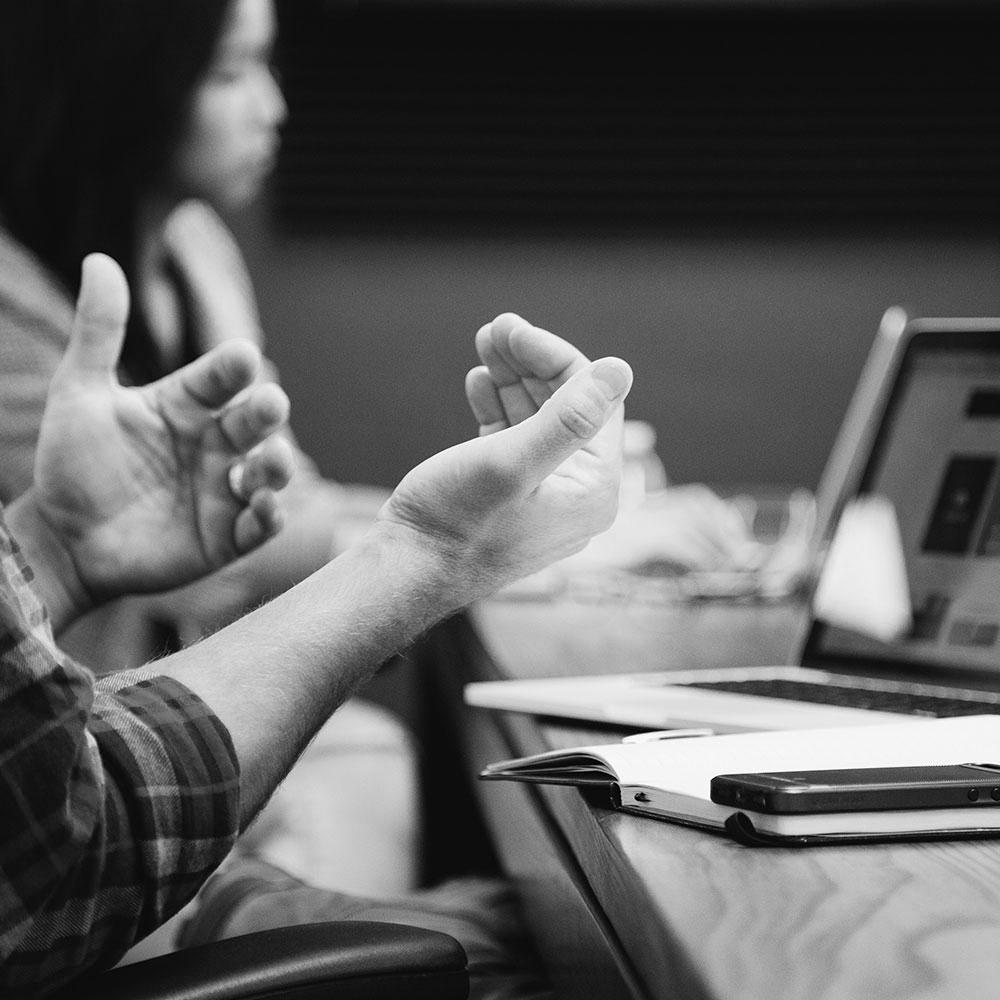 Skab Din Egen Værdibaserede Præsentation  	- Grupper af 4 personer (2 og 2 til denne del af øvelsen)
	- Forbered en kort præsentation baseret på egne værdier	  (1 minut)
	- Fokuserer på at finde kernebudskabet i din personlige og 	 	  professionelle historie.
	  Hvordan man formidler dette klart og præcist?
	- Præsentation og feedback (på skift i 4 mandsgruppen)	  Hvad fungerer?
Erhvervssammenslutningen
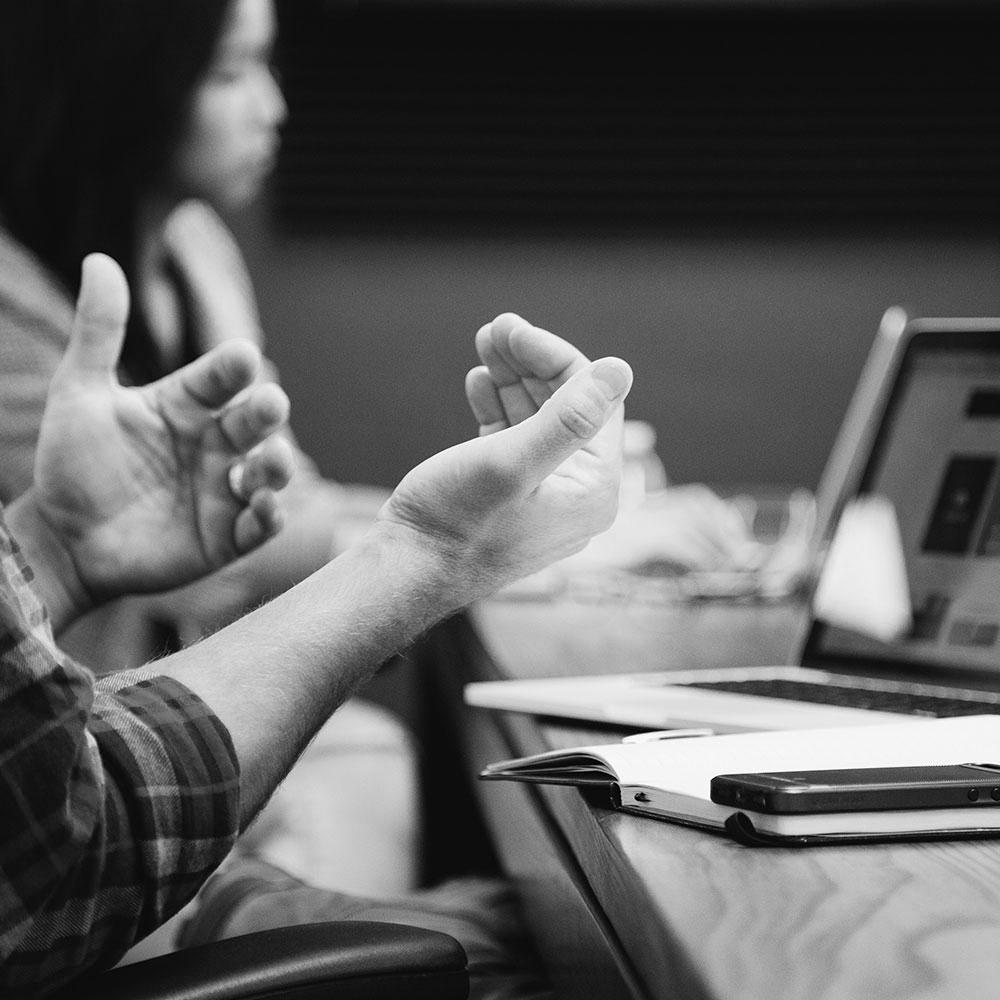 Præsentation og Feedback  	- Præsenter din historie for i plenum.

	- Giv konstruktiv feedback 
		- Kan man styrke præsentationen? 
		- Kommer de personlige værdier til udtryk?		- Er der et autentisk indtryk
Erhvervssammenslutningen
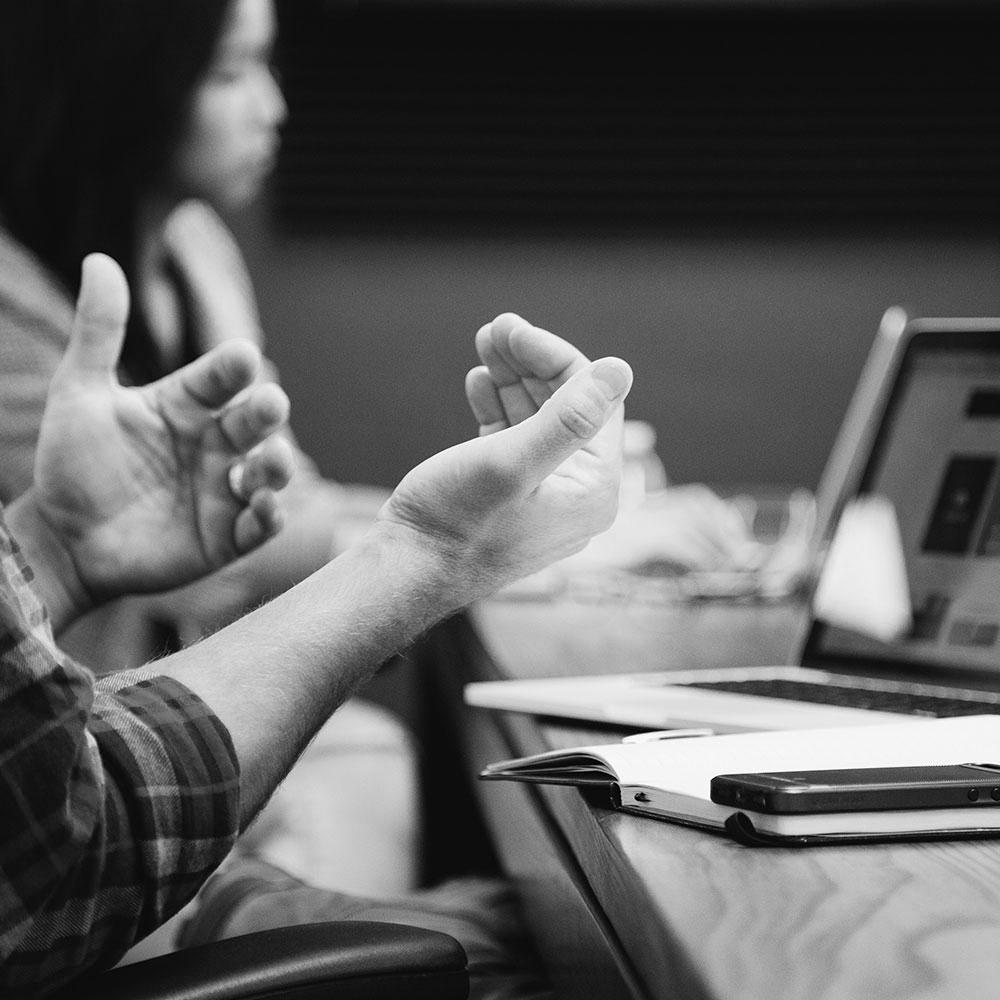 Hvad kan du gøre herfra for at blive historiefortælleren?
- Der bliver husket?  	- Forbliv autentisk og engagerende?
	- Gøre sig interessant på kort tid?	- Sikre, at din historie bliver genfortalt?
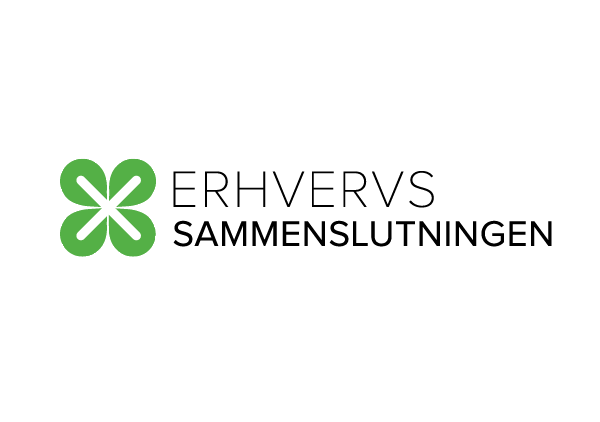 Næste arrangementer

Fredag den 21. marts
Torsdag, den 10. april